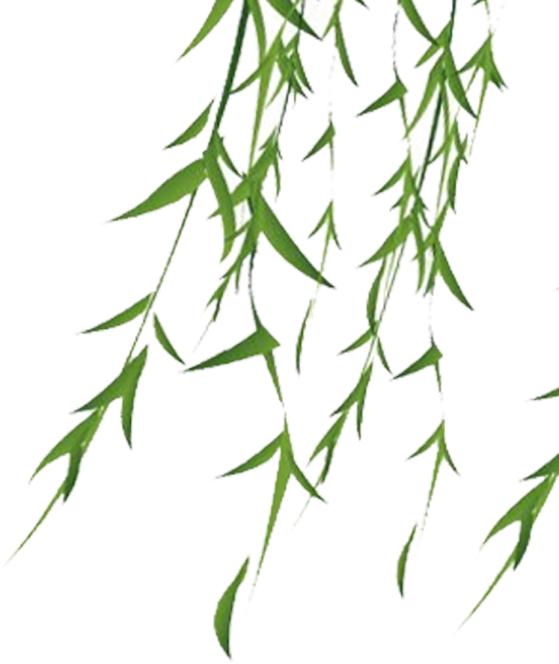 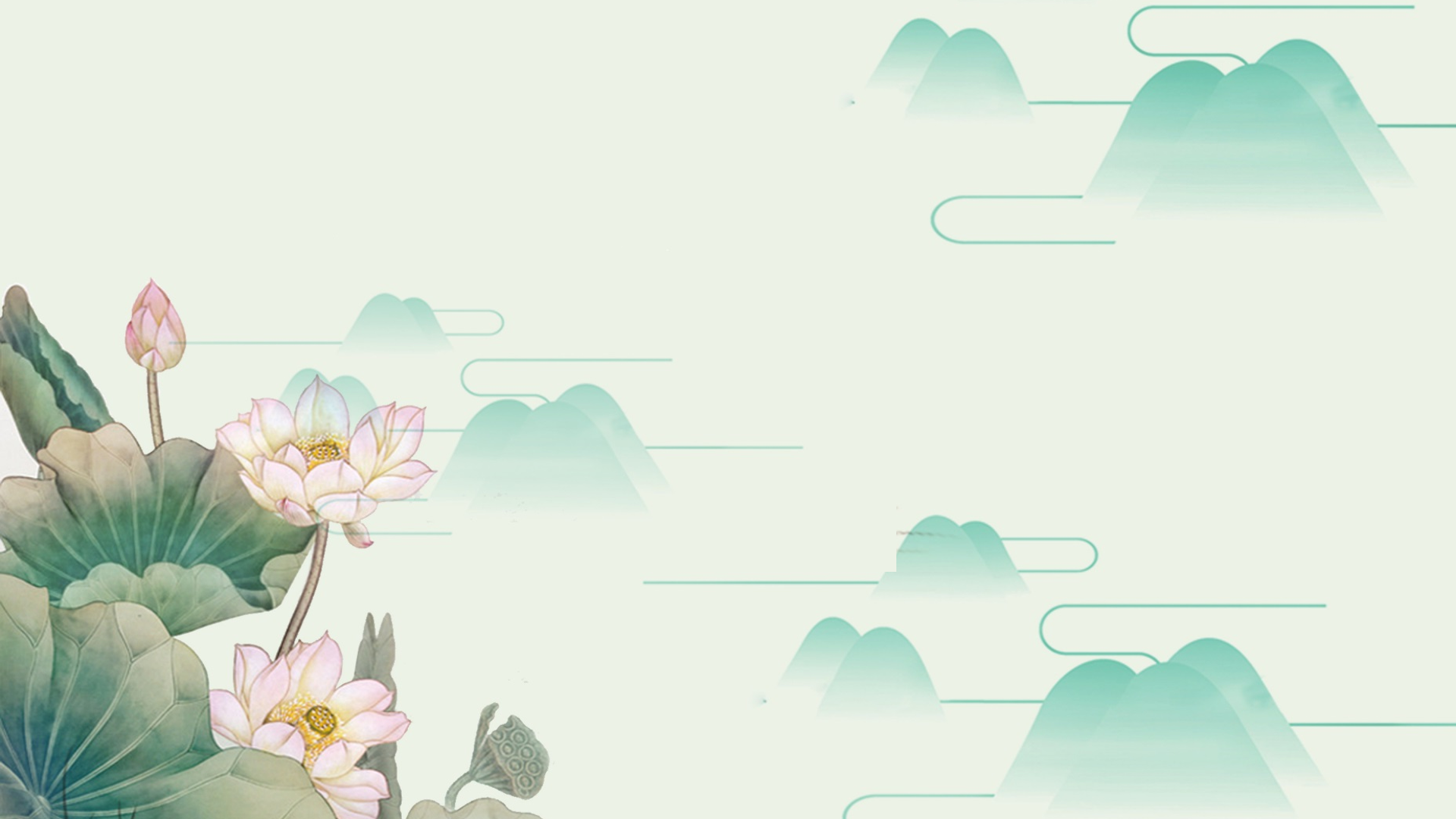 KHỞI ĐỘNG
Cấu tạo của đoạn văn 
nêu ý kiến về một hiện tượng xã hội
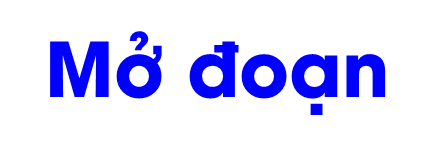 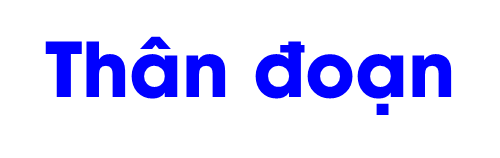 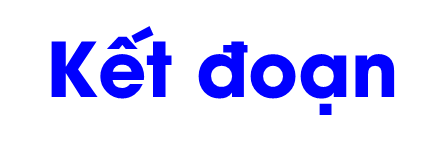 Nêu hiện tượng (sự việc) và ý kiến của người viết (tán thành hay không tán thành)
Đưa ra những lí do giải thích cho ý kiến của 
người viết
Khẳng định lại ý kiến của
người viết
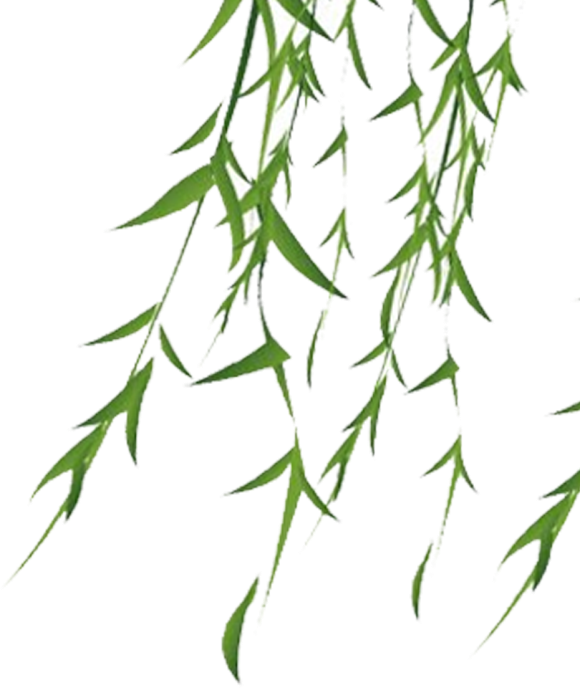 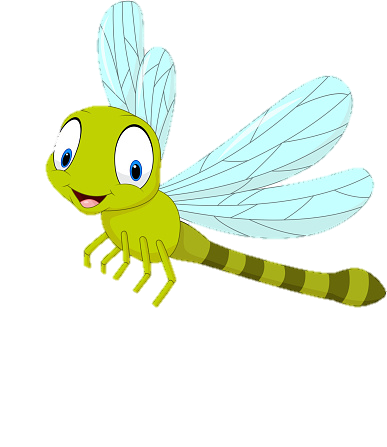 BÀI VIẾT 2
 VIẾT ĐOẠN VĂN NÊU Ý KIẾN 
VỀ MỘT HIỆN TƯỢNG XÃ HỘI
(Tìm ý, sắp xếp ý)
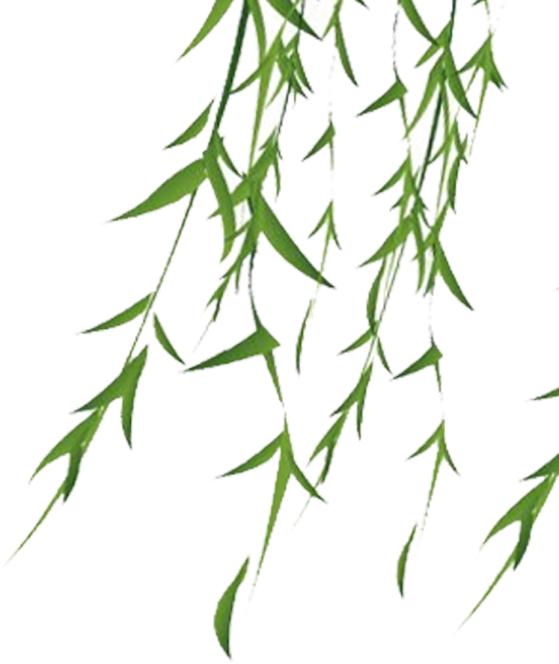 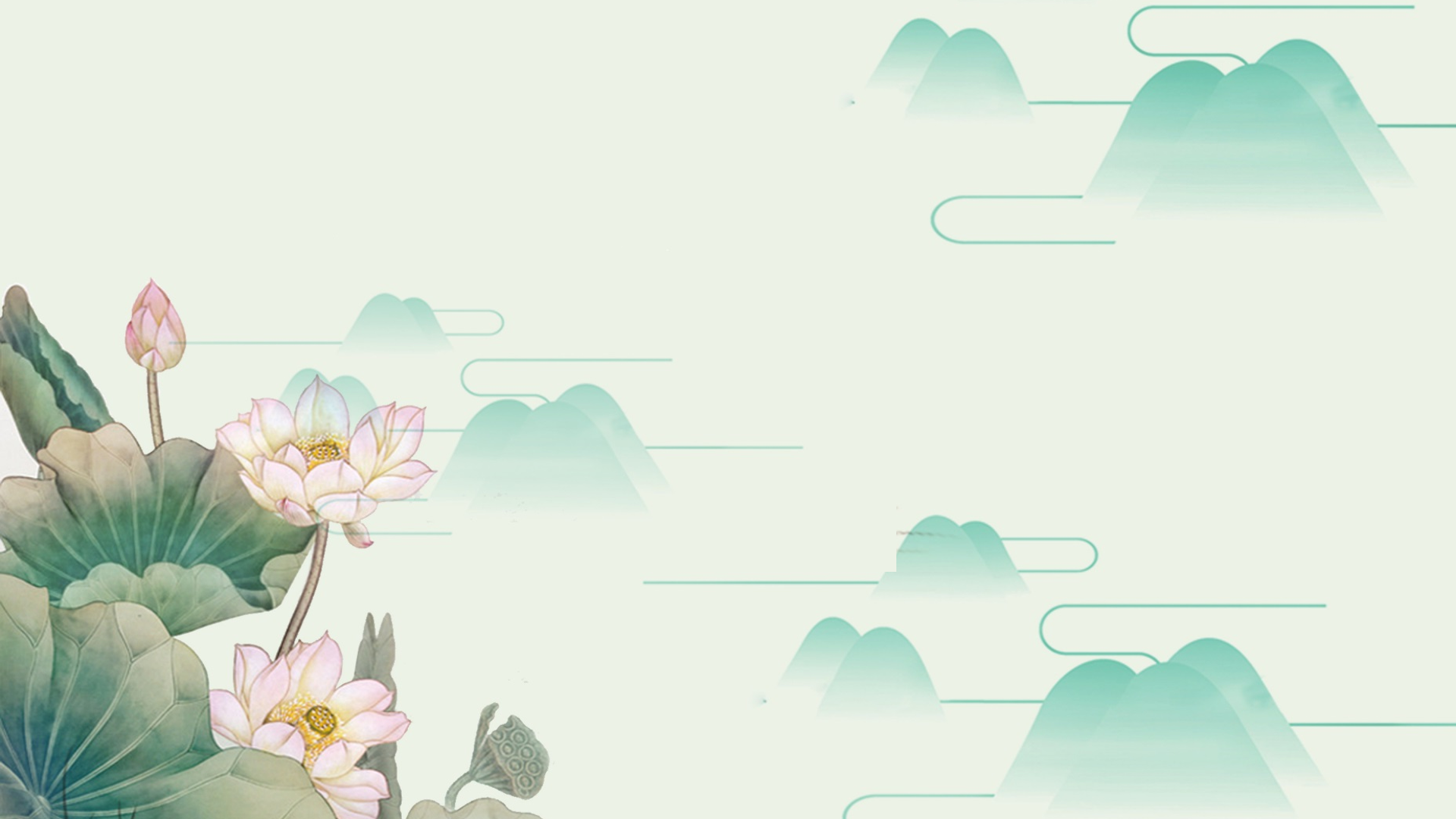 LUYỆN TẬP
Hãy tìm ý và sắp xếp ý cho đoạn văn 
viết theo 1 trong 2 đề sau:
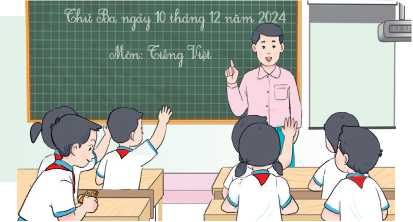 Đề 1: Viết đoạn văn nêu ý kiến của em về việc học sinh tiểu học nên hay không nên mang điện thoại tới trường.
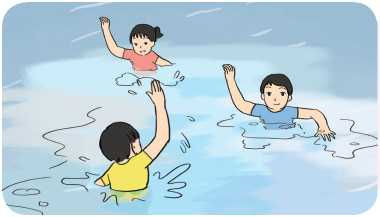 Đề 2: Viết đoạn văn nêu ý kiến của em về việc một số học sinh tiểu học rủ nhau bơi lội ở sông, suối hoặc ao, hồ.
[Speaker Notes: - HS chọn đề
HS thảo luận nhóm đôi, e HS chọn cùng đề]
GỢI Ý ĐỀ 1
a) Theo em, học sinh tiểu học nên hay không nên mang điện thoại tới trường?
b) Những lí do nào khiến em có ý kiến như vậy? VD:
- Học sinh tiểu học nên mang điện thoại tới trường vì:
+ Ngoài giờ học, có những lúc cần liên lạc với cha mẹ, người thân.
+ Rèn thói quen giữ gìn, quản lí đồ dùng.
+ …
- Học sinh tiểu học không nên mang điện thoại tới trường vì:
+ Có thể lén sử dụng điện thoại trong giờ học, làm lớp học mất trật tự, bản thân mất tập trung.
+ Có thể làm rơi / mất / làm hỏng điện thoại.
+ …
c) Em khẳng định lại ý kiến như thế nào để tránh lặp lại với câu ở đầu đoạn?
GỢI Ý ĐỀ 2
Ý kiến của em về việc một số HS tiểu học rủ nhau bơi lội ở sông, suối hoặc ao, hồ. 
b) Những lí do nào khiến em có ý kiến như vậy? VD:
- Học sinh tiểu học không nên bơi lội ở sông suối hoặc ao, hồ vì:
+ Không an toàn, có thể nguy hiểm đến tính mạng.
+ Mất vệ sinh, dễ gây bệnh ngoài da nếu nguồn nước bị ô nhiễm.
+ …
c) Em khẳng định lại ý kiến như thế nào để tránh lặp lại với câu ở đầu đoạn?
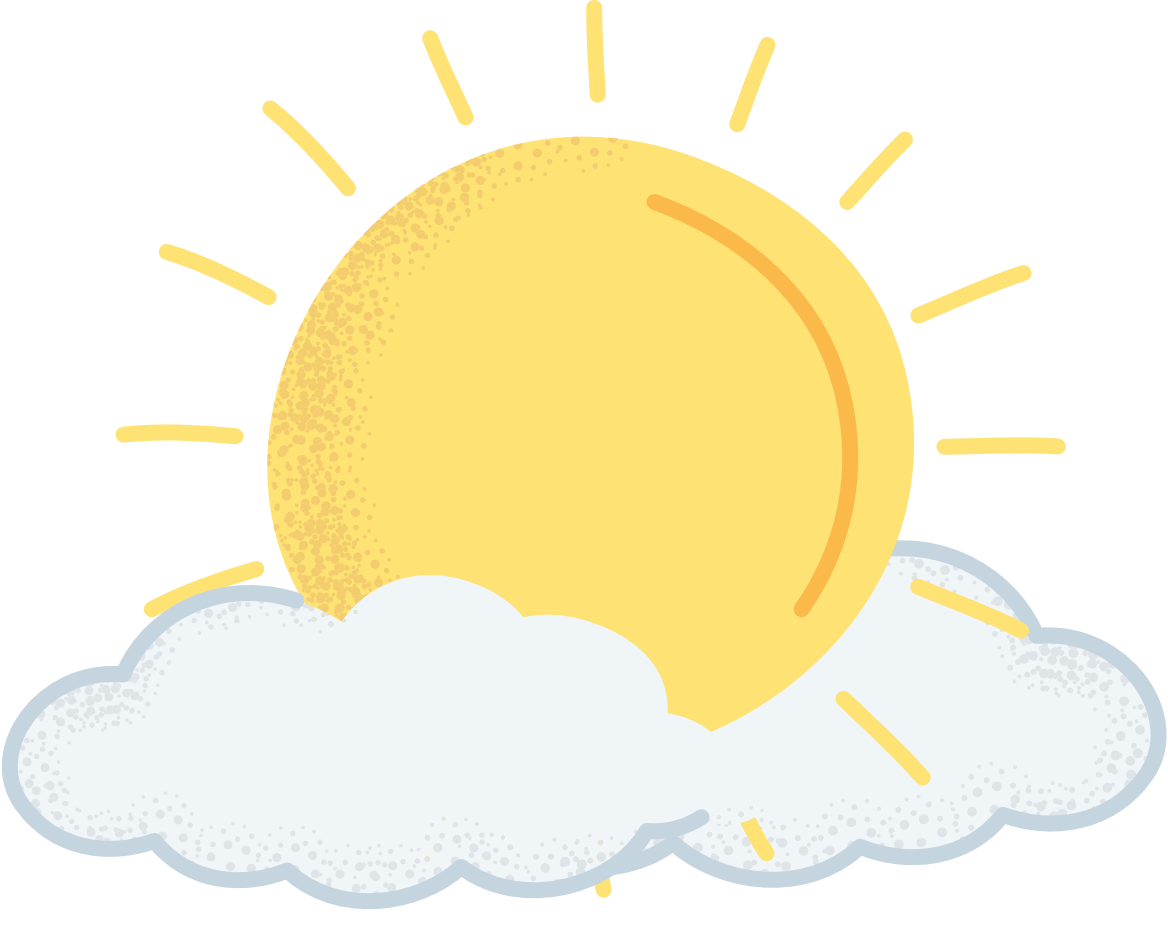 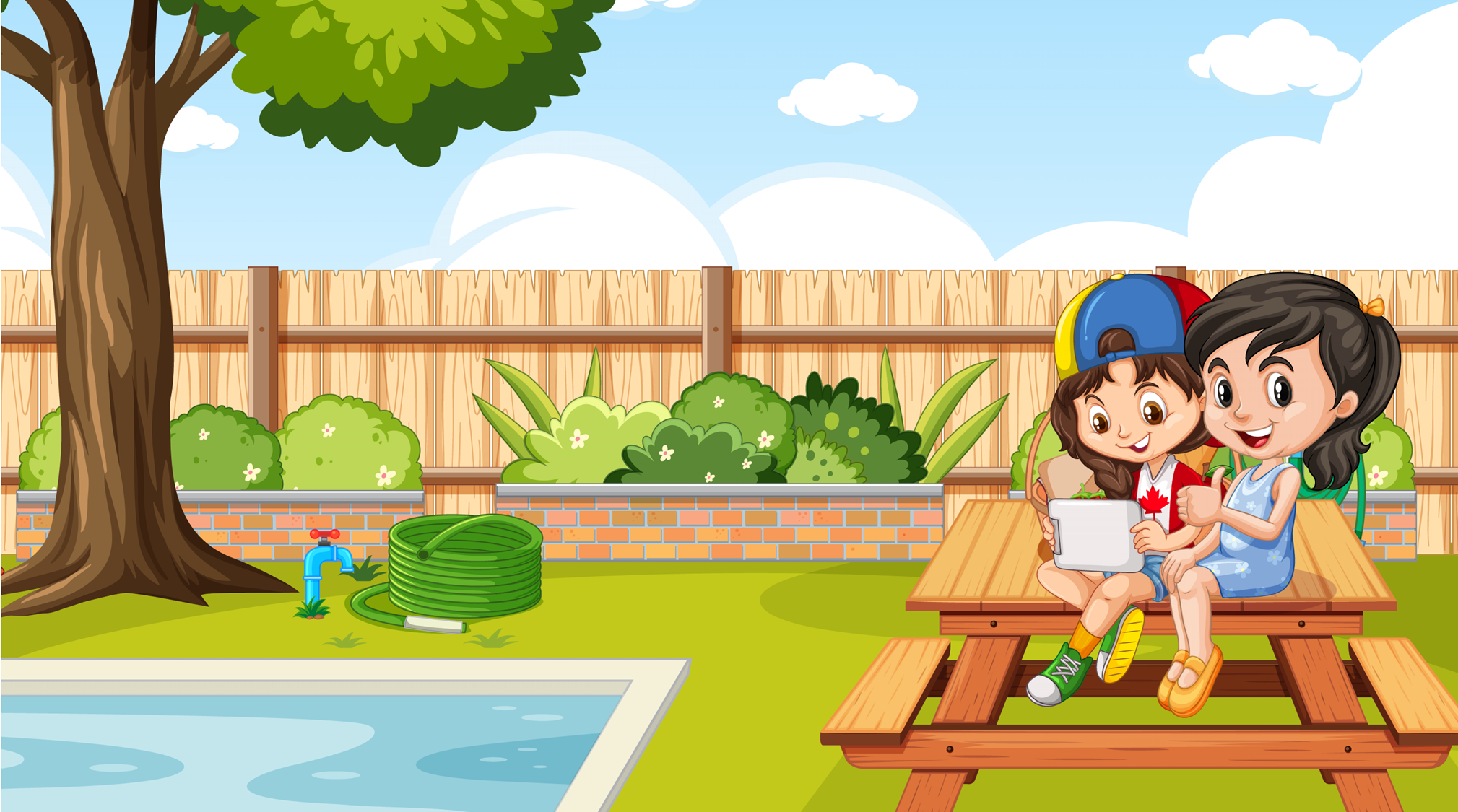 THẢO LUẬN
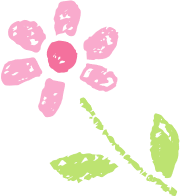 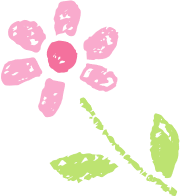 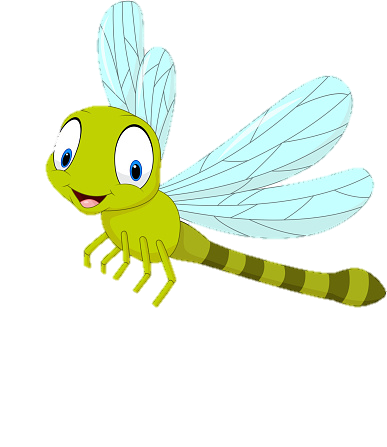 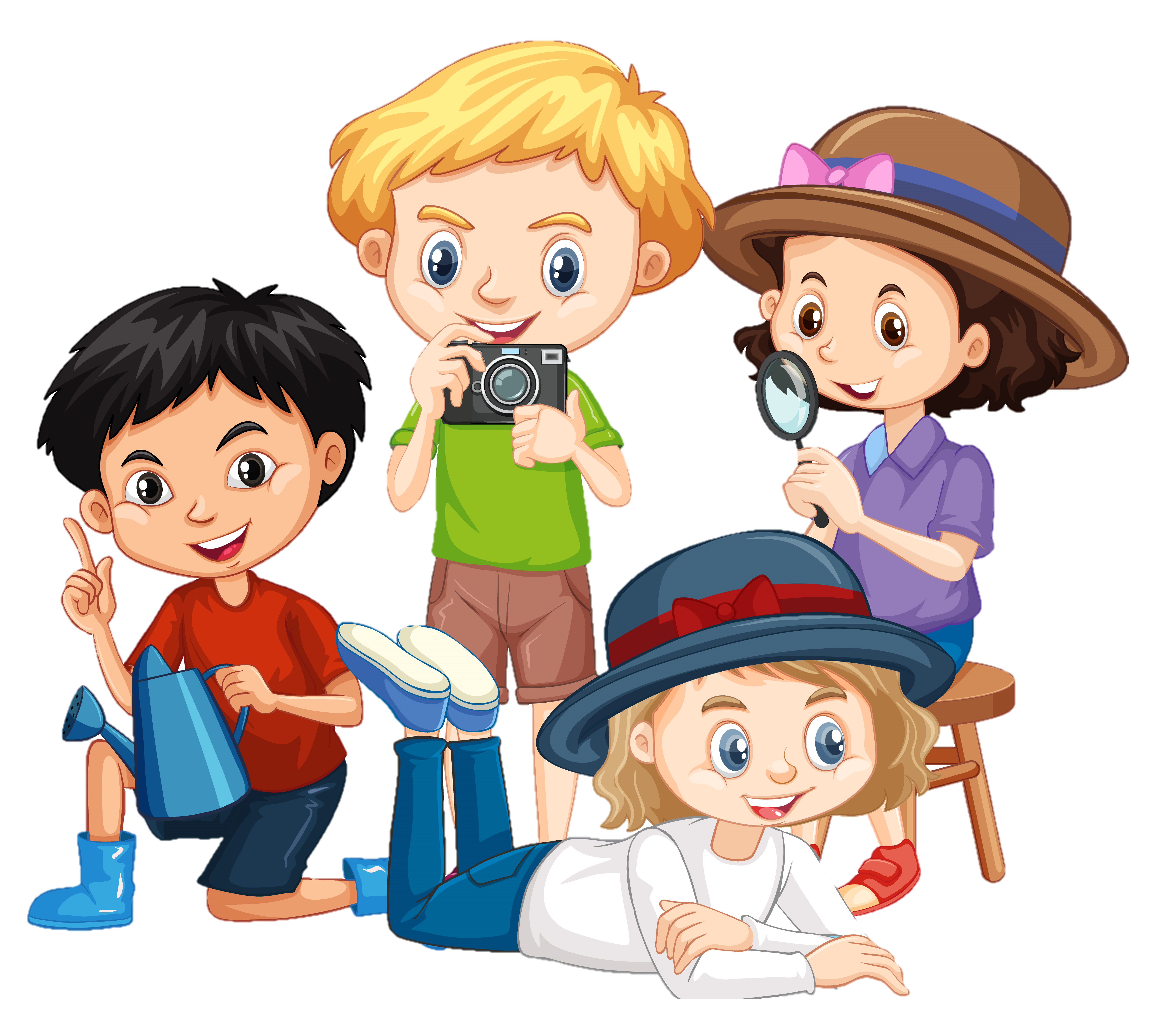 BÁO CÁO
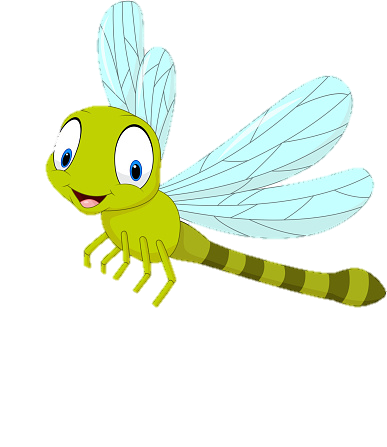 Hãy sắp xếp các ý đã tìm được cho phù hợp 
với cấu tạo của đoạn văn nêu ý kiến.
- Ý kiến của em là gì (đồng ý hay không đồng ý với hiện tượng, vấn đề đã nêu)?
- Có những lí do nào khiến em đồng ý hoặc không đồng ý?
- Em sẽ khẳng định lại ý kiến của mình như thế nào ở phần kết đoạn để không lặp lại nguyên văn câu mở đoạn?
[Speaker Notes: HS làm việc cá nhân ra vở. 
- GV bao quát và giúp đỡ HS khó khăn.]
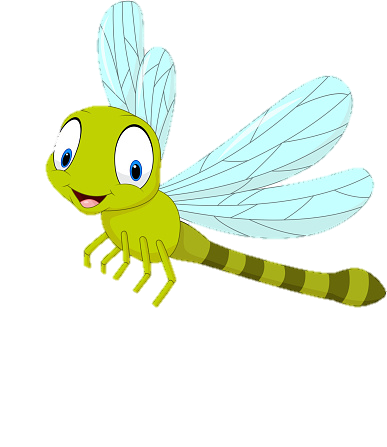 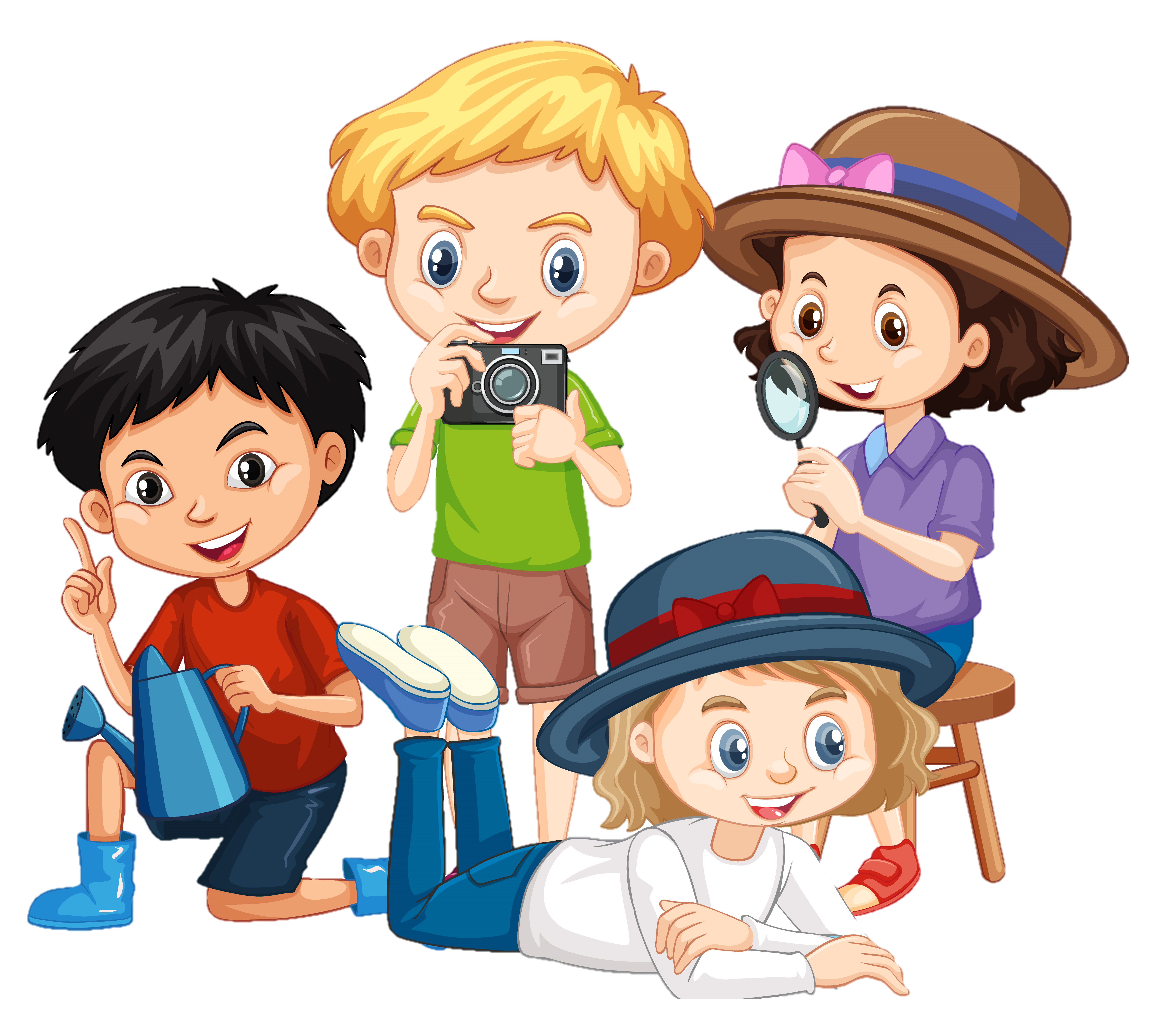 CHIA SẺ
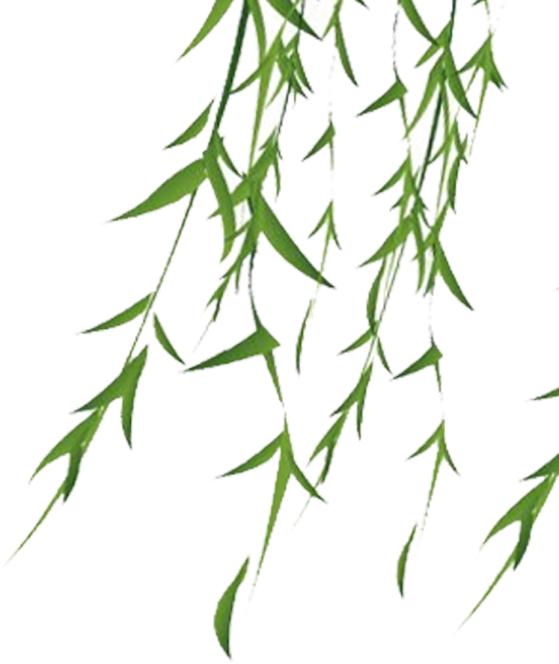 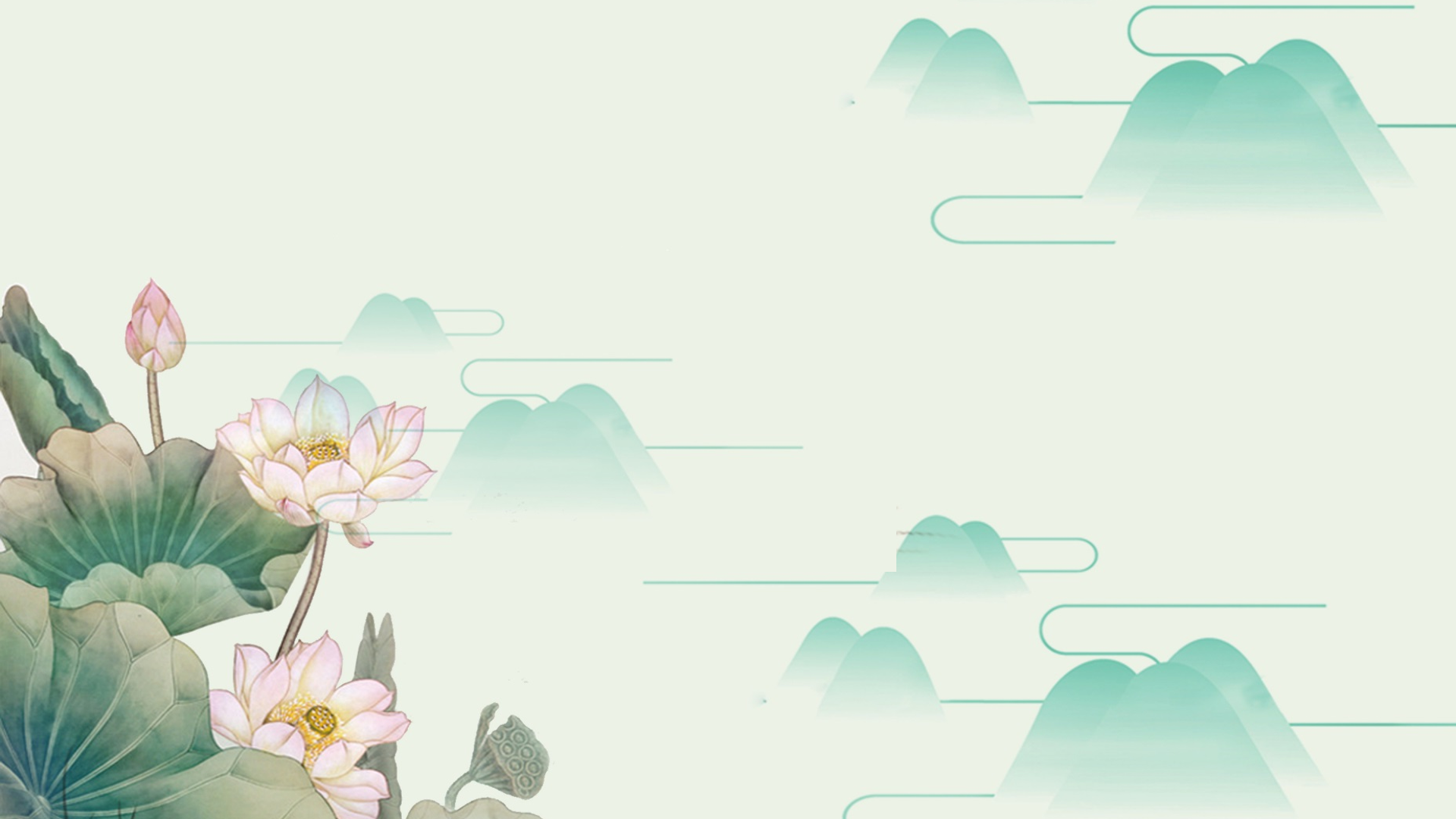 VẬN DỤNG
[Speaker Notes: Đoạn văn nêu ý kiến gồm mấy phần, là những phần nào?]